Ensuring Trust in Nutrition ResearchResults of the ASN committee on Public TrustPatrick J. Stover, PhDVice Chancellor, Dean & Acting Director of AgriLife ResearchTexas A&M University System
The committee chair, Cutberto Garza, MD, PhD presented the report in Halifax in 2018 This committee report is under review for publicationNo photos/video of the slides/presentation should be taken since the report is still undergoing peer review
Disclosures
ASN Advisory Committee on Ensuring Trust in Nutrition Science
Charge:  Identify best practices to allow effective collaborations while ensuring that ASN’s activities are transparent, advance research, and maintain scientific rigor; engendering trust among all nutrition science stakeholders
Committee Roster
Vinita Bali: Global Alliance for Improved Nutrition (GAIN) Chair  
Catherine Bertini:  Syracuse University
Eric Campbell: Harvard University, School of Medicine
Edward Cooney: Fmr Exec Director Congressional Hunger Center          
Cutberto Garza (Chair): Boston College
Michael McGinnis: National Academy of Medicine
Sylvia Rowe: SR Strategy
Robert Steinbrook: Yale University
Catherine Woteki: Former USDA Under Secretary REE
Patrick Stover (ex-officio member): Cornell University
John Courtney (ex-officio member): ASN
Desired Outcomes
Recommended practices to support the best science attainable with the highest levels of rigor and transparency. 

A supporting literature review available to all interested parties for reference purposes. 

Adoption of best practices by ASN and other professional societies and organizations.

Creation by ASN of a guide to assist the public in objectively evaluating the scientific rigor and transparency of nutrition research and its findings.
Process
Initial “Face-to-face” meeting
Follow-up monthly calls as needed
Survey reviews
Systematic literature search
Review of relevant publications
Stakeholder outreach
Drafting
United States Department of Health and Human Services
Office of Research Integrity
Data acquisition, management, sharing, and ownership 
Mentor/trainee responsibilities
Publication practices and responsible authorship
Peer review
Collaborative science
Human subjects 
Research involving animals
Research misconduct 
Conflict of interest and commitment
https://ori.hhs.gov/
Stakeholder Outreach
Who: ASN membership (5000+) and > 20 stakeholder organizations. 

Eight questions/requests were posed and literature search results were shared:

     1. What are the 3 most important issues to address? 
     2. Views re use by ASN of funds with potential conflicts of interest?
     3. If such funding is acceptable, its basis and essential safeguards. 
     4. If not, reasons for expressed views.
     5. Key publications for inclusion in the committee’s literature review? 
     6. Are all relevant domains/concerns being addressed?
     7. If not, what is missing? 
     8. What additional information do you wish to share?
ASN Advisory Committee Framework: Domains of Interest
Public Trust
Public Benefit
Equity
Scientific Rigor/Reproducibility
COI, Transparency, Objectivity 
Information Dissemination: 
	Education, Communication and Marketing
Accountability
Search Strategy
Identify relevant publications in three different information sources: 

 surveys
 peer-reviewed literature 
(3) grey literature
Survey Search Results https://gssdataexplorer.norc.org
Information on public trust directly relevant to food and nutrition identified in the survey databases was very limited

Consumers rely on various sources of information to form their opinions

University-based scientists and government regulators are more trusted sources of information compared to readily accessible media and watchdogs

For issues concerning GMOs, nuclear energy and climate change, the public consistently expresses confidence in scientists as the most credible and trusted sources of information; except when ….   

Personal beliefs and politics are a source of disagreement among the public and scientists
Peer-reviewed Literature
Databases queried for publications :

1.  Web of Science-Core Collection
2.  PubMed
3.  PAIS Index, and 
CABI: CAB Abstracts and Global Health
Observations …..
Literature contains many opinions of best practices …

The ”evidence” supporting best practices for public trust is small, especially in food and nutrition …..

As a result of the literature review, the committee had many proposed recommendations for ASN, but decided to limit the number to 6 high-priority recommendations.
complexity of modern science
Failures of scientific and ethical standards
Steady erosion of public trust in expertise
Failures of professional standards
Iterative nature of science
Growing polarization of 
social and policy sectors
Size of the food and agriculture economy
Politics
Public Trust
Biases
Deficit perspectives
Predatory journals
Beliefs
Beneficiaries of Public Funds
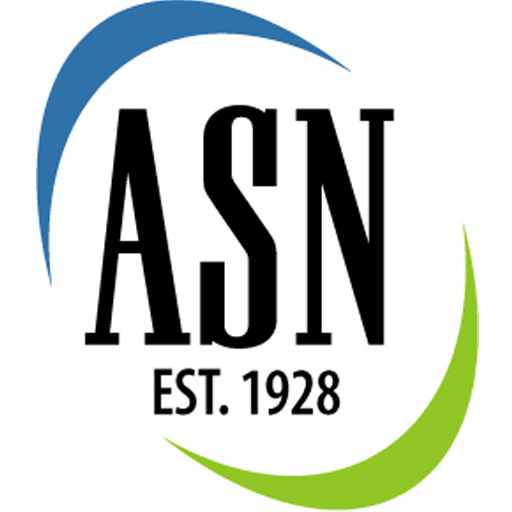 Information explosion
Complexity of modern science
Financial Gain
Public Benefit
Some academic societies are registered charitable organizations with a legal requirement to demonstrate public benefit.

The public benefits of research include:
contribution to the common good
assessments of the proposed research’s relevance to society
evaluations of the “tolerability” of risks associated with proposed research
implementation or use of novel research findings and technologies, and 
unhindered accessibility of research resources among scientists

The committee concluded that best practices are lacking in defining: 
“who” benefits
the time frames and required infrastructure for the realization of benefits 
the resources required to ensure their desired accessibility
Equity
The Cochrane Equity Group describes inequity as having both moral and ethical dimensions and being characterized by “differences which are unnecessary and avoidable”. 

Decreased participation of underrepresented groups in research fuels mistrust in research and mistrust decreases research subject participation. 

Inclusion of the public, in a manner that is representative of population demographics, for setting biomedical research funding priorities is an ongoing strategy to redress inequities in the focus and beneficiaries of research, and to achieve balance in the scientific and social values embedded in the research that is conducted. 

“Lack of equity” likely limits external validity of research findings
Rigor and Reproducibility
Key commentaries and articles over the past 5 years have highlighted: 

a lack of reproducibility in research
a lack of clinical/public health relevance in research

Nutrition science research bears additional burdens for rigor and reproducibility - including “unscientific beliefs” due to the familiarity with food.

Agreement over strength/quality of evidence to support nutrition recommendations and nutrition policy is a barrier.
Information Dissemination: Education, Communication, and Marketing
Goldberg and Sliwa identified 4 challenges in disseminating nutrition-related scientific information to the public: 

the evolving nature of science and the recommendations that follow
sometimes contradictory perspectives and scientific information from different sources
the agenda and motivations of sources, and 
the competing priorities of consumers with respect to their food choices [e.g., taste, cost, and convenience
Other Challenges:

the growing public demand for nutrition information
the numerous sources for nutrition information include traditional media, blogs and other new platforms, health care professionals, the federal government, research centers, and nutrition labels
the quality and accuracy of nutrition information varies markedly within and across these sources 
scientific and media literacy remains a major gap for informed decision-making by consumers
Information Dissemination: Education, Communication, and Marketing
Effective dissemination depends on the characteristics of the information:

practicality and utility
how it is delivered by the “provider”
interest, willingness, and ability of the “recipient” to accept and act on the information

Scientists tend to direct their communication efforts to correct misinformation, seldom understanding that the public is more likely to trust information from friendly and authentic communicators, not necessarily always the most informed 

The World Health Organization, The National Academies of Sciences, Engineering and Medicine and The Academy of Nutrition and Dietetics have published strategies for effectively communicating accurate scientific information.
Accountability
In Accountability and Public Trust, Brody defines accountability for nonprofit organizations through “three fundamental questions:

To whom is someone accountable
for what, and
“how” 

Many accountability frameworks for nonprofit organizations are published and generally include 3 key elements: 

a commitment to operating standards relative to the roles and responsibilities of the membership, including adherence to codes of conduct
a welcoming of public scrutiny, and 
holding all of its members, including leadership, responsible for the designated roles of each within the organization 

WHO Accountability Framework: http://www.who.int/about/who_reform/managerial/accountability-framework.pdf).
Transparency
Transparency encompasses all phases of research:

clear articulation of the anticipated research’s primary outcomes
firm grounding of all conclusions and recommendations in the strength of the evidence
acknowledgement of all funders, beneficiaries, and opponents of the research 
declaration of all potential biases and competing interests 
identification of those who may be harmed by new knowledge (culture, beliefs, traditions, or identity).
Researchers and policy makers should be vigilant, consistent and transparent regarding the types and strength of evidence upon which conclusions and communications are based.

The translation of scientific evidence to information needed for policy formulation should be limited to experts and those who have no vested interests beyond the common good in study outcomes or policy and practice recommendations.
COI and Objectivity
Financial gain is the primary focus of most COI policies because it is easily quantified and  public trust is sensitive to it.  The public is more trusting of scientists when they believe scientists are acting independently of financial interests.

Conflicts arise not only from financial ties of scientists with funders, but also as a result of strongly held personal beliefs, institutional relationships, career concerns, “publish or perish”, and personal relationships.

Expanding COI policies and their management to encompass all secondary interests that can compromise objectivity in research would require a level of transparency and disclosure normally expected of elected officials and justices.

The reporting, monitoring, and managing of conflicts can be seen as overly burdensome by investigators and costly to institutions.
ASN requests feedback on the report recommendations from the audiences to the following email address and webpage: trust@nutrition.orgwww.nutrition.org/trust